Eğitim - Teknoloji İlişkisinde Değişim Gereksinimi ve Duygular
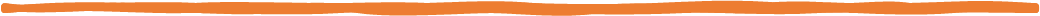 Yasemin Koçak Usluel
Bilgisayar ve Öğretim Teknolojileri Eğitimi Bölümü
Hacettepe Üniversitesi
ÖĞRENME-ÖĞRETME SÜREÇLERINDE NİÇİN TEKNOLOJI KULLANILIYOR?
[Speaker Notes: Aslında bu sorulara  yanıtlarımız elbette vardır.  Ancak   teknolojinin genelde toplumsal, özelde eğitsel değişimdeki rolünün iki temel perspektiften ele alındığı görülmektedir.]
ÖĞRENME-ÖĞRETME SÜREÇLERINDE NİÇİN TEKNOLOJI KULLANILIYOR?
Performansı artırmak?
Öğrenme kazanımlarını gerçekleştirme?
Öğretmenin işini kolaylaştırmak?
[Speaker Notes: Aslında bu sorulara  yanıtlarımız elbette vardır.  Ancak   teknolojinin genelde toplumsal, özelde eğitsel değişimdeki rolünün iki temel perspektiften ele alındığı görülmektedir.]
Teknoloji Entegrasyon
Teknoloji Entegrasyon
Ülke Politikaları
Mesleki Gelişim
Öz Yeterlik
İnanç
BİREY


?
SİSTEM
Teknoloji
Öğretmen Yetiştirme
Eğitim Sistemi
Beceri
Teknoloji
Yatırımları
Öz
Düzenleme
Motivasyon
Teknoloji
?
?
İki Temel Bakış Açısı
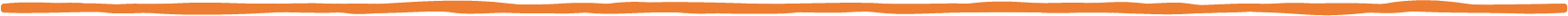 1.
Determinizm
2.
Enstrümentalizm
[Speaker Notes: Eğitim sisteminde teknoloji ile ilgili uygulamalar determinist veya  enstrümantalist perspektiften ele alınabilir.]
Determinizm X Enstrümentalizm
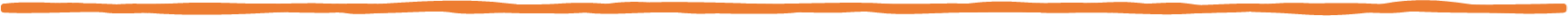 Determinizm
Değişimin nedeni 
Teknoloji
Değişimin nedeni 
Sosyal koşullar 
Bireylerin hedeflerindeki değişim
Enstrümentalizm
Determinizm
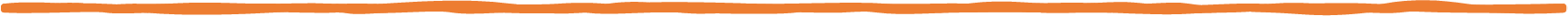 İyimserler
Kötümserler
Teknolojinin

 insanlık açısından olumlu, geliştirici olacağına

Refaha ulaşma konusunda öncülük edeceğine

insanlığın kurtuluşunu sağlayacağına
Teknolojinin 

insanlığa ahlaki, zihinsel ve fiziksel olarak zarar verdiğine

etik olarak çöküş ve insanlığın yok oluşuna neden olacağına
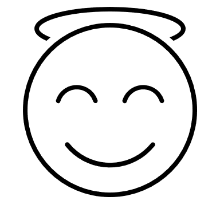 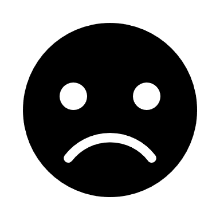 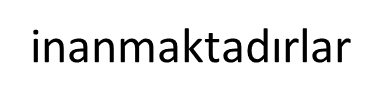 eğitim alanında çalışmaya devam edebilmenin enstrümantalist bir perspektifi gerekli kıldığı ileri sürülebilir.
Kötümserler
Gerçeğin önemini yitirdiği hakikat sonrası (posttruth) olarak adlandırılan bu dönem için, kötümser deterministlerin   doğrulandığı gibi bir izlenim oluşsa da,
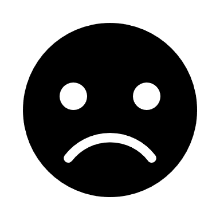 [Speaker Notes: Gerçeğin önemini yitirdiği hakikat sonrası (posttruth) olarak adlandırılan bu dönem için, kötümser deterministlerin   doğrulandığı gibi bir izlenim oluşsa da, eğitim alanında çalışmaya devam edebilmenin enstrümantalist bir perspektifi gerekli kıldığı ileri sürülebilir.]
Eğitim denildiğinde ne anlıyoruz?
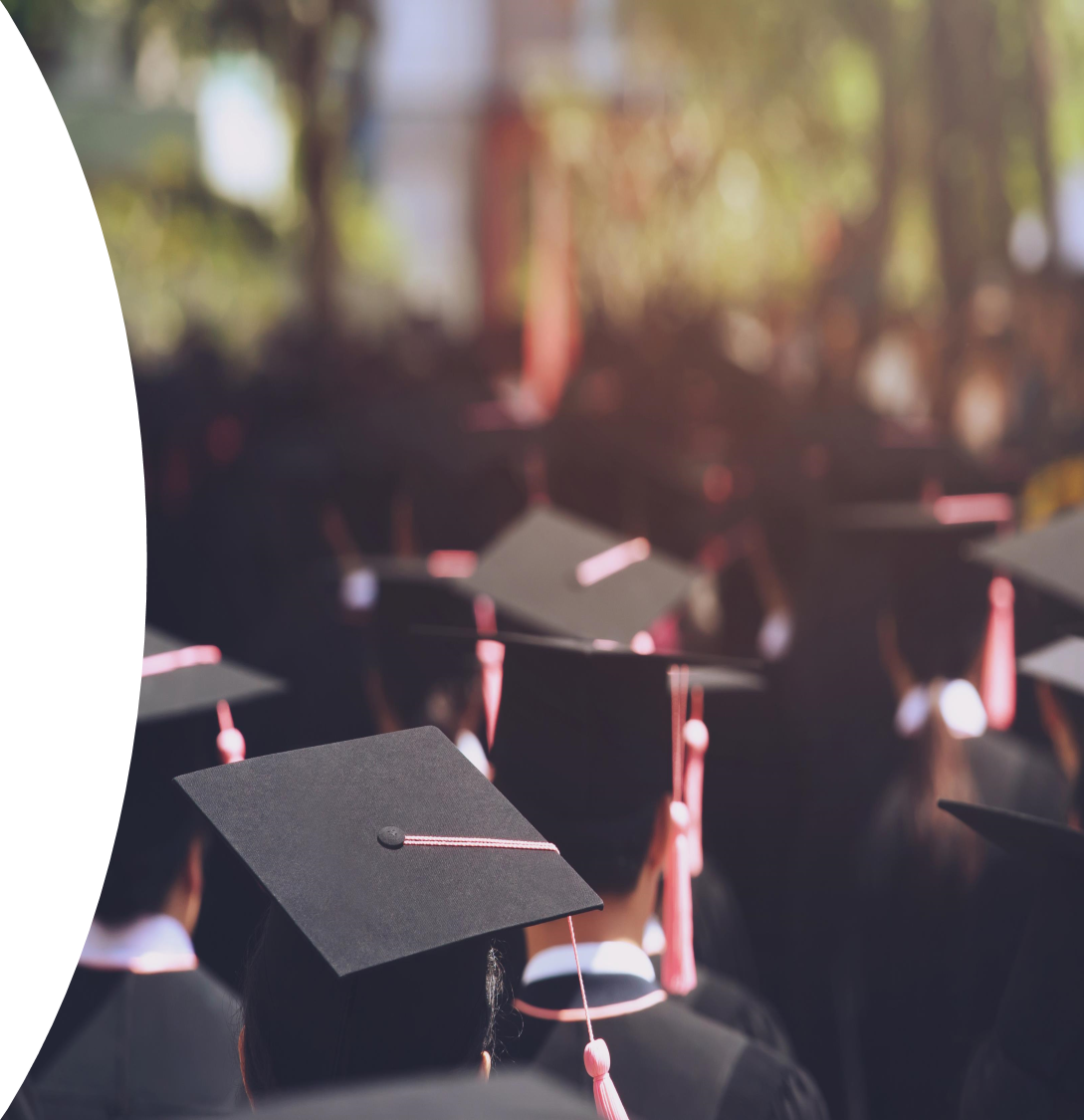 [Speaker Notes: Peki eğitim denildiğinde ne anlaşılmaktadır? Bu soru  eğitimin yerine getirdiği siyasal, ekonomik, kültürel, toplumsal…..vb işlevleri  açısından ele alındığında; eğitim, iktidarın hizmetinde görünmektedir. İktidarın hizmetinde olan bir alanın bilim olarak ‘ne’liği ciddi bir şüphe uyandırmaktadır elbette.  Ancak bunun şüphe uyandırması eğitim alanında bilimsel çalışma yapılamayacağı anlamında değil; tersine,  daha fazla gayret ve özenin gerekli olduğu anlamında yorumlanmaktadır.]
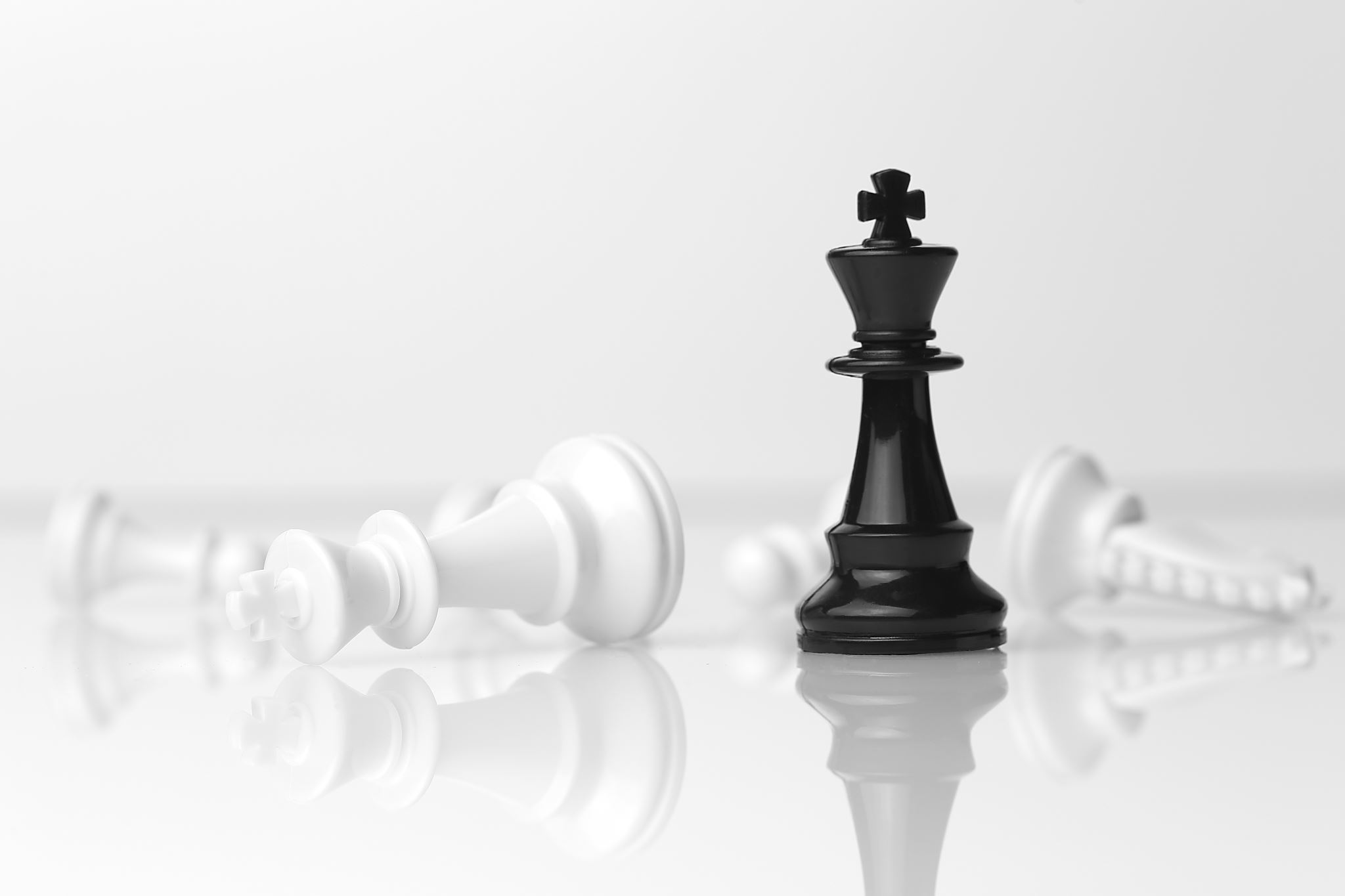 EĞİTİMİN  İŞLEVLERİ

siyasal,
ekonomik, 
toplumsal…..
[Speaker Notes: eğitim, iktidarın hizmetinde görünmektedir. İktidarın hizmetinde olan bir alanın bilim olarak ‘ne’liği ciddi bir şüphe uyandırmaktadır elbette.  Ancak bunun şüphe uyandırması eğitim alanında bilimsel çalışma yapılamayacağı anlamında değil; tersine,  daha fazla gayret ve özenin gerekli olduğu anlamında yorumlanmaktadır.]
Eğitim ve Teknoloji
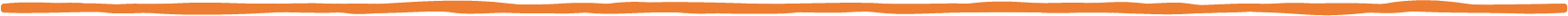 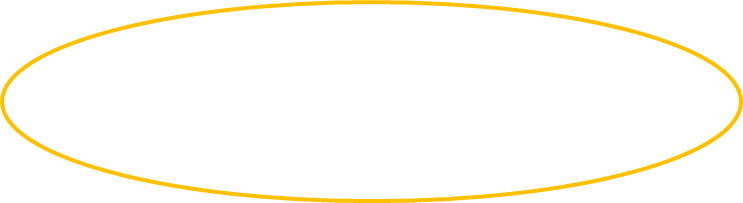 Teknoloji
?
EĞİTİM
Eğitim
Eğitim
[Speaker Notes: Bir yanda teknoloji ve değişim ilişkisi konusunda determinist ve enstrümentalist bakış açıları; öte yanda  iktidarın aracı konumunda olan bir eğitim alanı, bu ikisinin ilişkisi ile ilgili ortaya çok fazla savın ileri sürülmesini beraberinde getirebilir. 
Buradan hareketle, eğitim ve teknoloji ilişkisi üzerine de kısa bir açıklama ihtiyacı doğmuştur.]
Eğitim ve Teknoloji: Eğitim
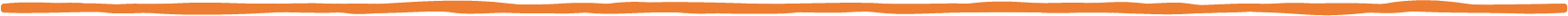 performansın artırılması

 öğrenmenin kolaylaştırılması
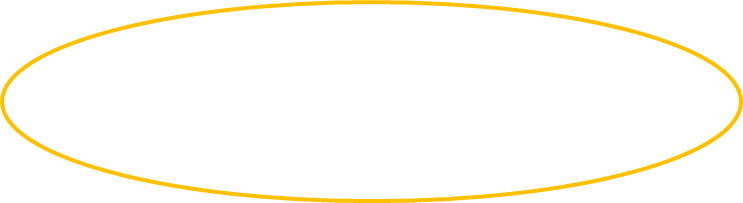 Teknoloji
EĞİTİM
Eğitim
Eğitim
[Speaker Notes: eğitim teknolojisi alanında yapılan araştırmalarda, daha çok  performansın artırılması ve öğrenmenin kolaylaştırılması ile ilgili değişkenler üzerinden çalışılmaktadır. Bu ise daha çok eğitimin ekonomik işlevinin yerine getirilmesi çabasının bir uzantısı olarak yorumlanmaktadır.]
Bu süreçte 

Birey nerede?
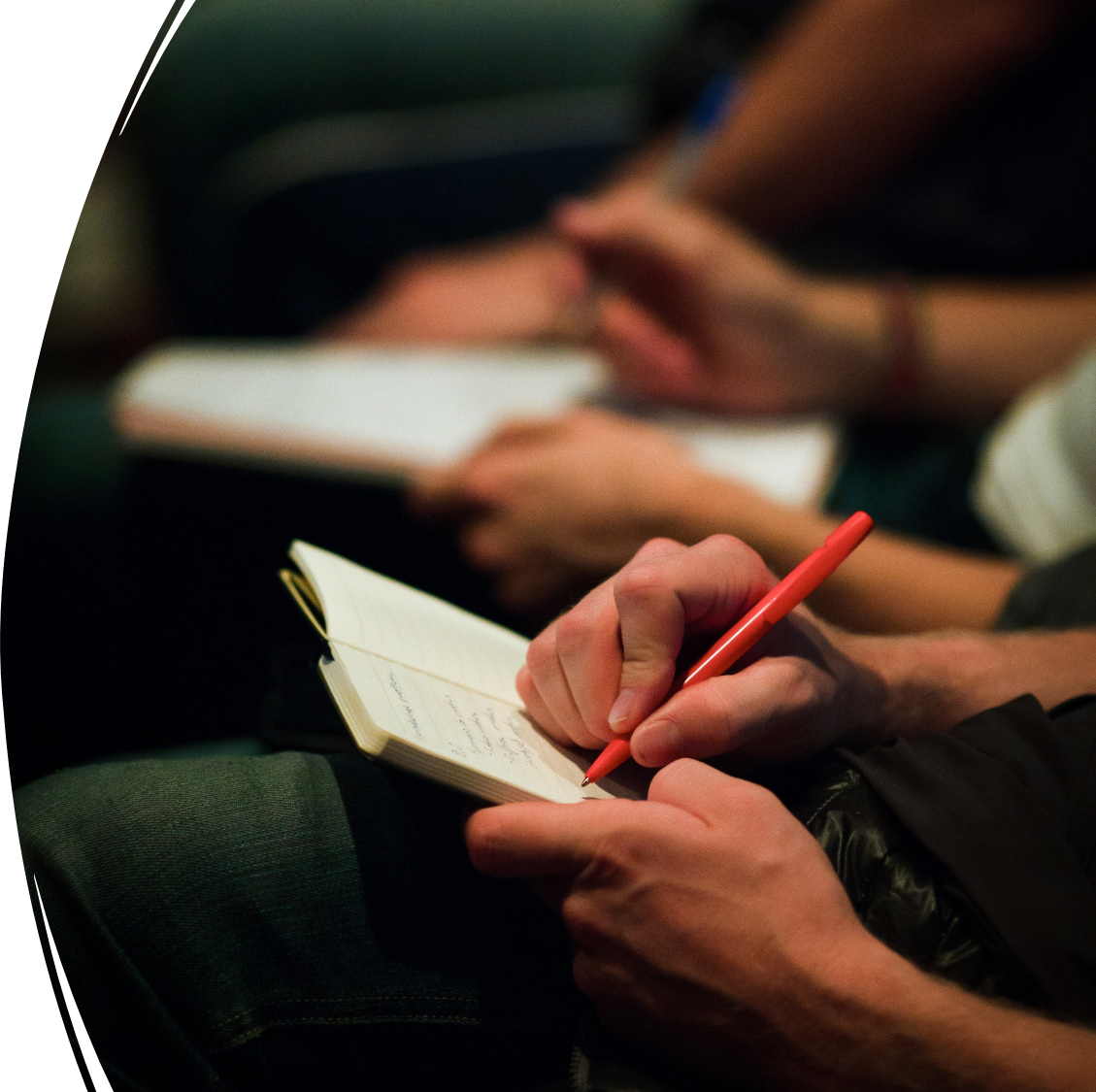 [Speaker Notes: Elbette eğitimin ekonomik işlevini yerine getirmesi, ekonomik sektörün gereksinim duyduğu insan gücünün yetiştirilmesi anlamında önemlidir ve göz ardı edilmesi en azından şimdiki dünya düzeninde mümkün görünmemektedir. Ancak, ekonomik işlevin  bu kadar ön plana alınması da bireyin kendisini özgürleştirmesi, güçlü kılması ve kendini ifade edebilmesi  anlamında sınırlayıcı bir rol oynuyor mudur sorusunu akla getirmektedir.]
Eğitim ve Teknoloji İlişkisi: Birey
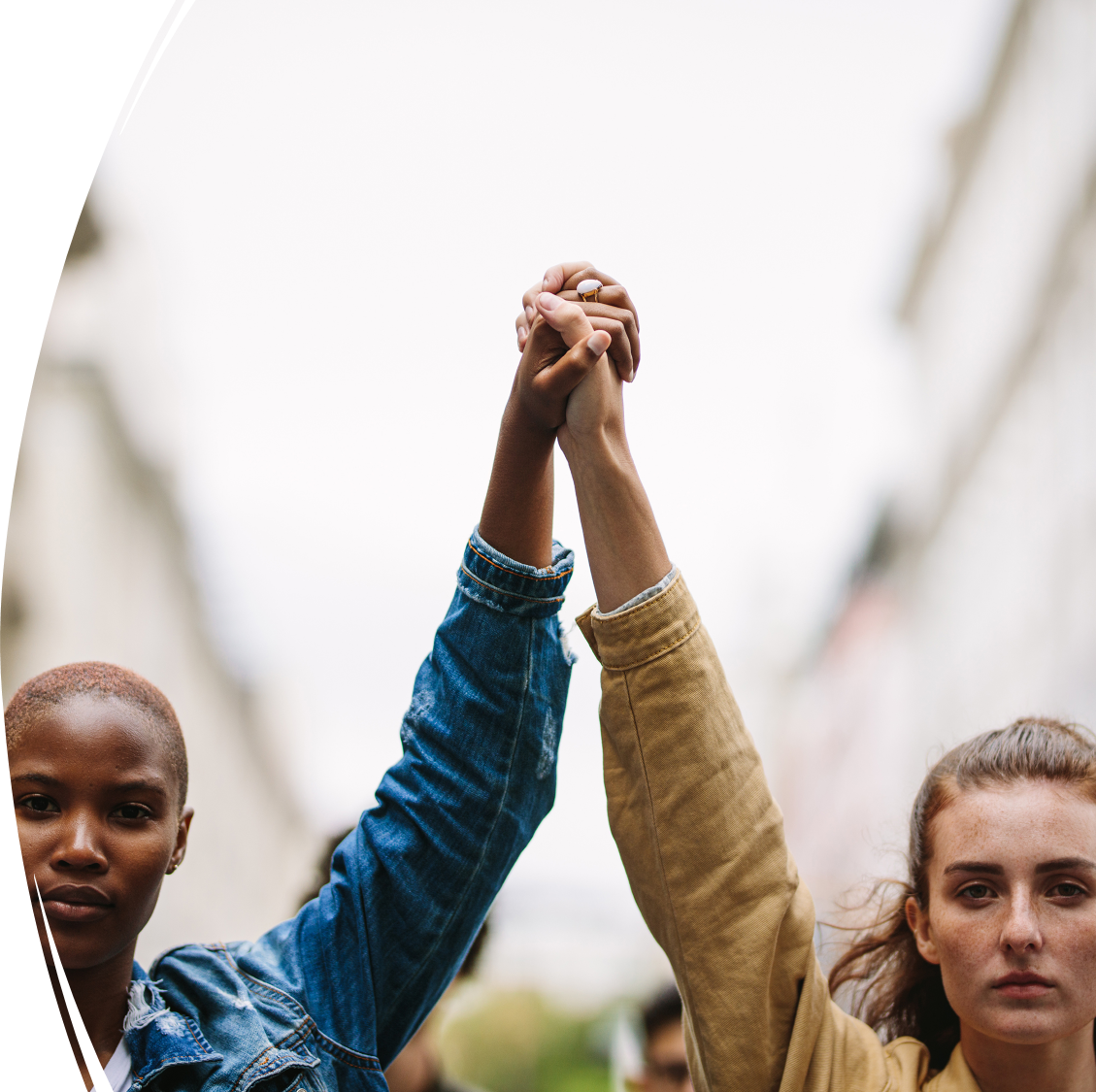 Eğitimin ekonomik işlevinin ön planda olması, bireylerin kendilerini: 
İfade edebilmesi; 
Özgürleştirmesi; 
Güçlü kılması anlamında; 
sınırlayıcı bir rol oynuyor mudur?
[Speaker Notes: Elbette eğitimin ekonomik işlevini yerine getirmesi, ekonomik sektörün gereksinim duyduğu insan gücünün yetiştirilmesi anlamında önemlidir ve göz ardı edilmesi en azından şimdiki dünya düzeninde mümkün görünmemektedir. Ancak, ekonomik işlevin  bu kadar ön plana alınması da bireyin kendisini özgürleştirmesi, güçlü kılması ve kendini ifade edebilmesi  anlamında bir rol oynuyor mudur sorusunu akla getirmektedir]
Eğitim ve Teknoloji İlişkisi:   Duygular
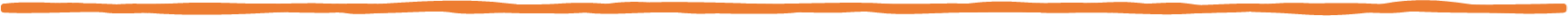 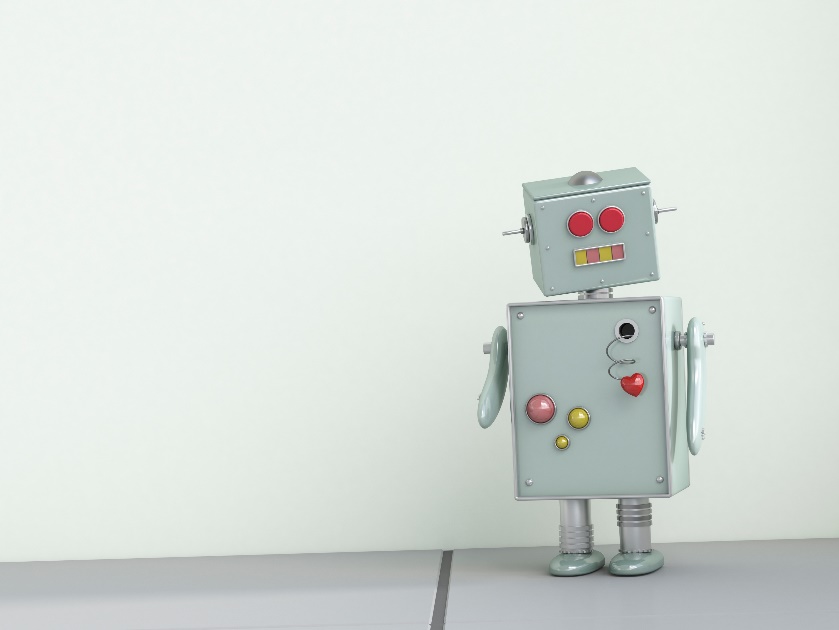 Eğitim teknoloji ilişkisinde

duygunun en az çalışılan bileşen olduğu  dile getirilmektedir
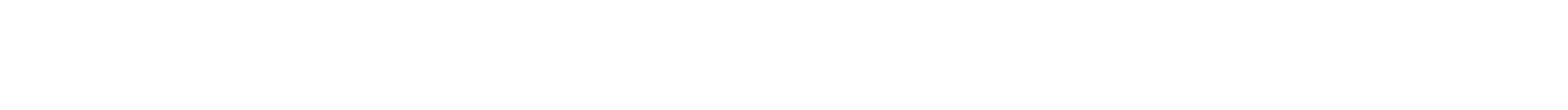 [Speaker Notes: Öğrenme sürecindeki biliş, motivasyon ve duygu bileşenlerinin birbirine çok bağlı yapılar olmasına rağmen,]
Duygular ve Öğrenciler
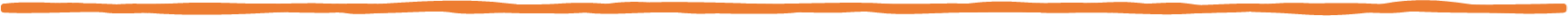 Duygular  öğrencilerin öğrenmeleri üzerinde büyük bir etkiye sahip  

akademik başarı

öğrenenlerin kişilik gelişimi ve 

sağlığının merkezinde yer almakta
[Speaker Notes: Öğrenme sürecindeki biliş, motivasyon ve duygu bileşenlerinin birbirine çok bağlı yapılar olmasına rağmen,]
Duygu ve Öğrenciler
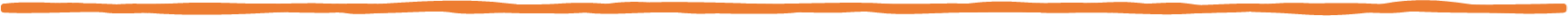 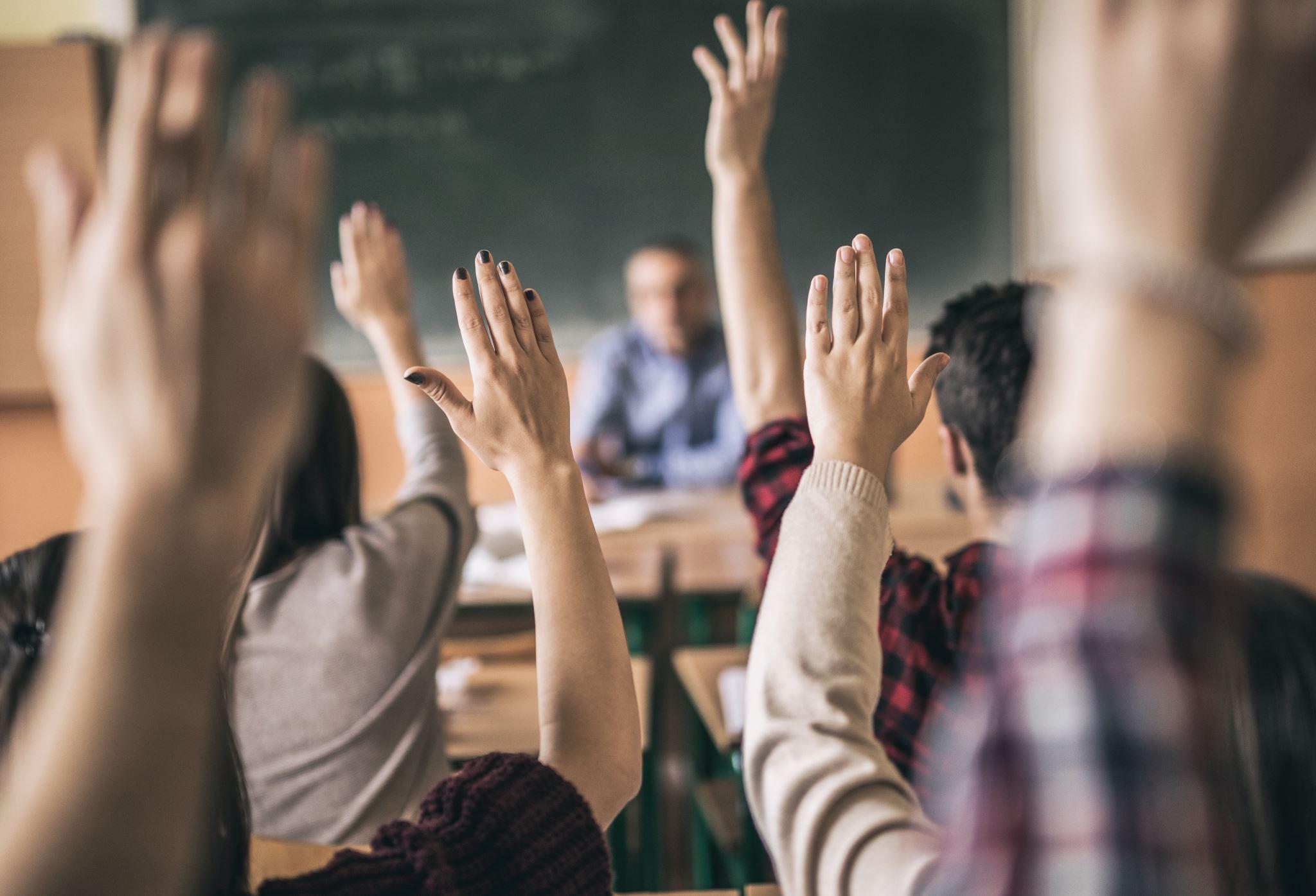 Sınıf Yaşamı, 
Sosyal Etkileşim, 
Öğrenci katılımı
[Speaker Notes: teknoloji zengin öğrenme ortamlarında duygular öğrenmeyi etkileyen önemli güç olarak vurgulanmakta ve öğrenenlerin duygusal deneyimlerinin bu ortamların özellikleri tarafından şekillendirilebileceği ifade edilmektedir]
Duygular ve Öğretmenler
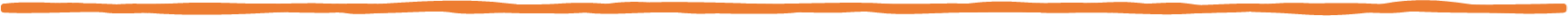 öğretmen duygularının da öğretimin merkezinde yer almasına rağmen 
öğretim uygulamalarında öğretmenin
 
bilgi, 
beceri ve  
kapasiteleri 

gibi rasyonel faktörlere ağırlık verildiği görülmektedir
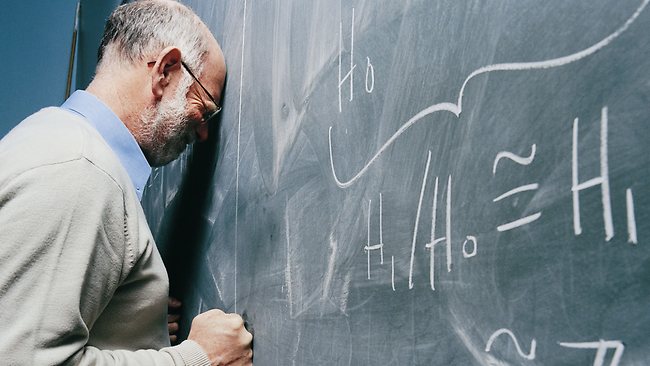 [Speaker Notes: Ve duygu bağlamında   öğrenen duygularının yanı sıra; öğretmen duygularının da öğretimin merkezinde yer almasına rağmen   önemli görülerek duygularının göz ardı edildiği dile getirilmektedir ( Crawford, 2011 , Gün, 2011 , Hargreaves, 2001 , Sutton ve Wheatley,]
Duygular ve Öğretmenler
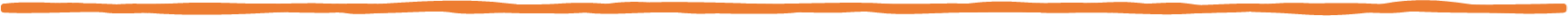 Öğretmenlerin kendi duygularının farkında olmasının sadece öğretim için değil, 
	
Öğrencilerin sosyal ve duygusal gelişimleri

Öğrencilerin ve öğretmenlerin iyi olma halleri 
      için önemli
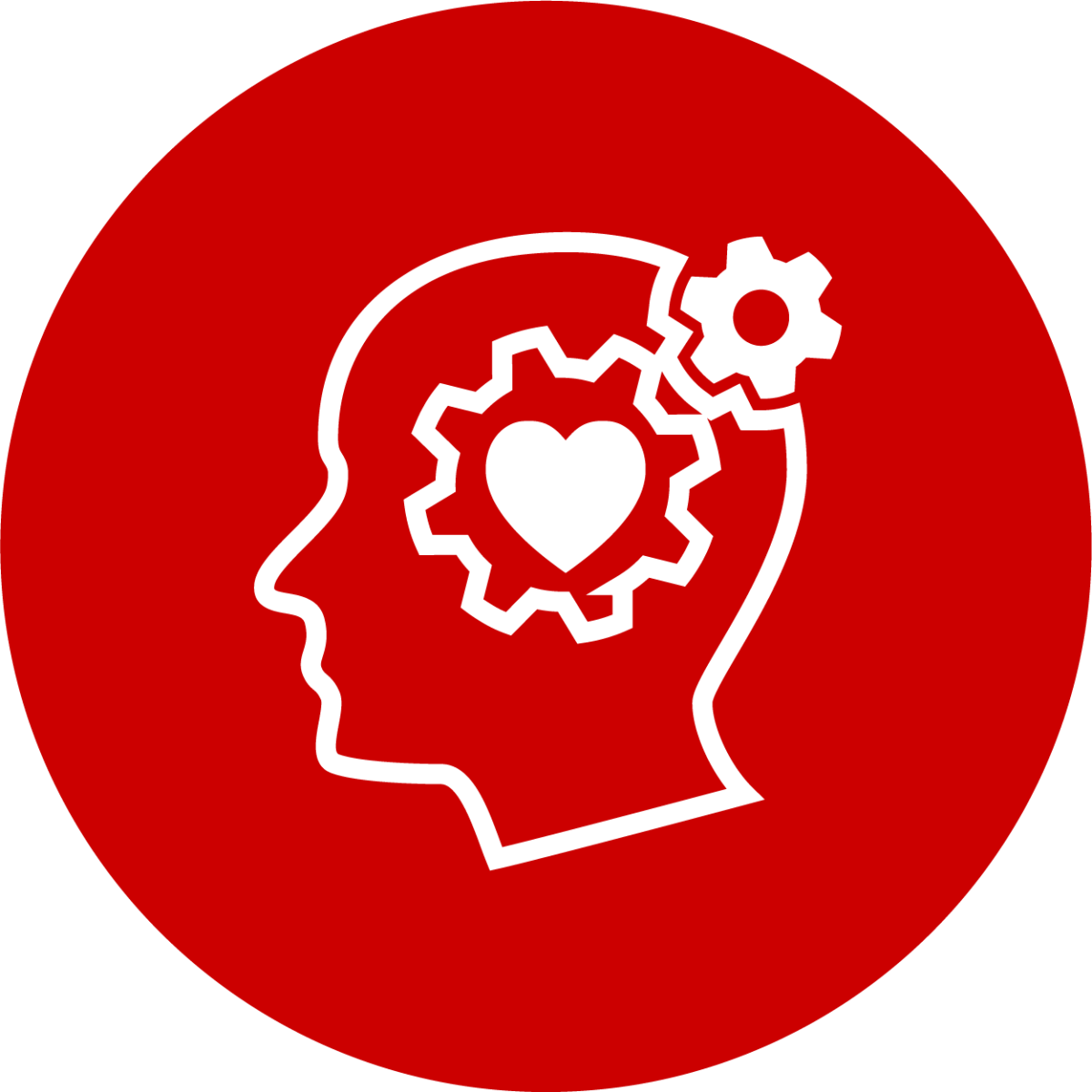 Eğitim ve Teknoloji: Teknoloji
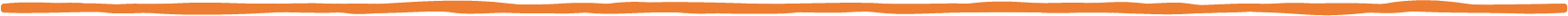 Eğitsel Robotikler
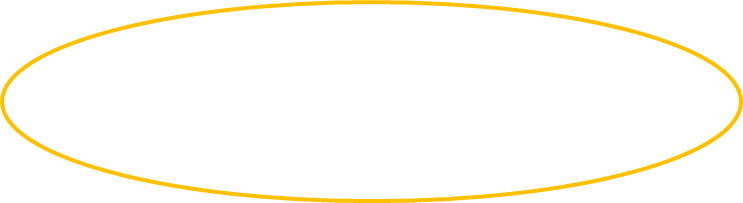 Teknoloji
EĞİTİM
Eğitim
Eğitim
[Speaker Notes: eğitim teknolojisi alanında yapılan araştırmalarda, daha çok  performansın artırılması ve öğrenmenin kolaylaştırılması ile ilgili değişkenler üzerinden çalışılmaktadır. Bu ise daha çok eğitimin ekonomik işlevinin yerine getirilmesi çabasının bir uzantısı olarak yorumlanmaktadır.]
Eğitim ve Teknoloji: Robotikler
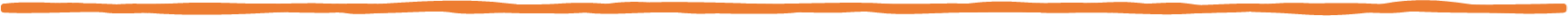 Eğitsel Robotiklerin öğrencilerin 
İlgi, motivasyon
Bilişsel etkinlikleri zenginleştirme
Sosyal duygusal öğrenmeyi destekleme
bağlılık ….
olumlu yönde etkilediği
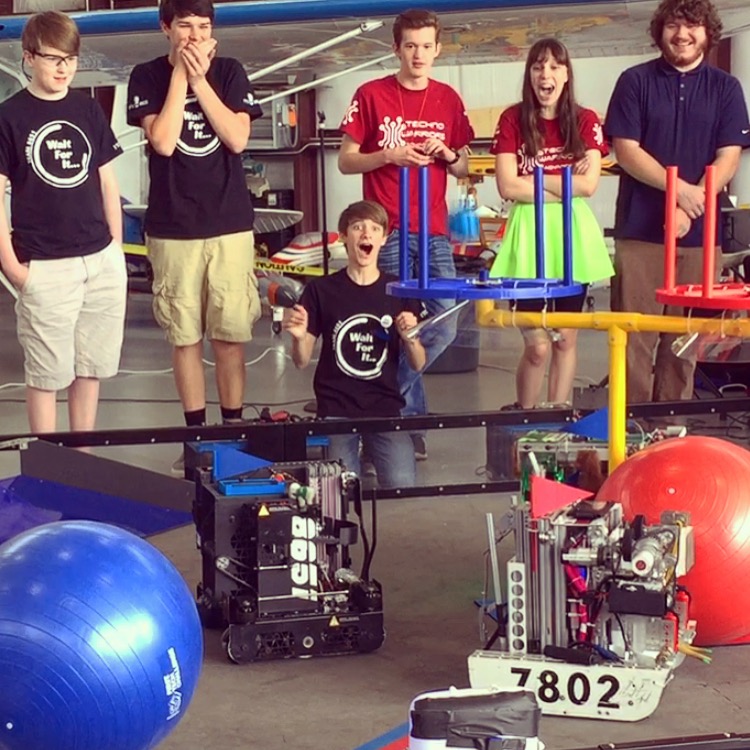 [Speaker Notes: Eğitsel robotiklerin,, motivasyon, başarı ve bağlılıklarını olumlu yönde etkilediği, eğlenceli bir öğrenme ortamı sağladığı ileri sürülmekte,]
Eğitim ve Teknoloji İlişkisi
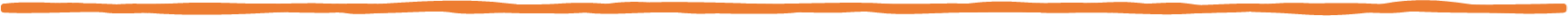 Robotiklerle ilgili bu bulgular ve

Teknolojinin akıllı hale gelmeye başlaması
 

İlişkide dengeyi teknoloji lehine ağırlaştırmıştır
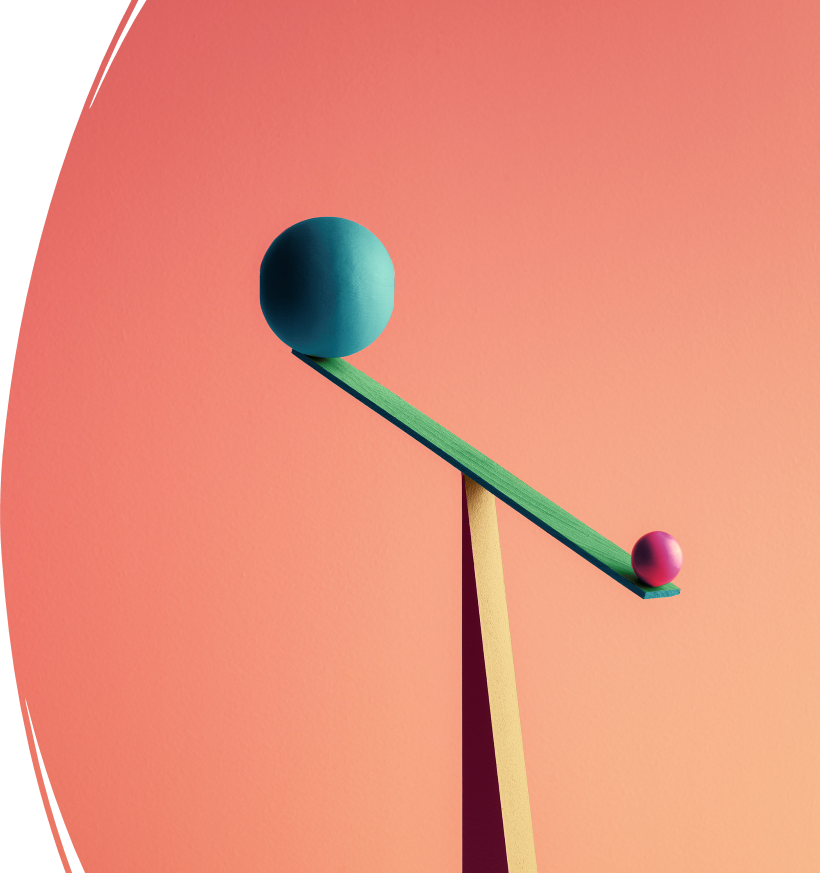 [Speaker Notes: Bir yandan bu bulgular öte yandan teknolojinin giderek akıllanması; büyük verilerin analiz edilebilmesi olanağı ve bu analizler sonucunda ortaya çıkabilecek davranışların kestirilmesinin olanaklı hale gelmesi,  teknoloji eğitim ilişkisinde dengenin teknoloji lehine doğru değişmesini beraberinde getirebilir.]
ANCAK,
DUYGU UYANDIRMAK
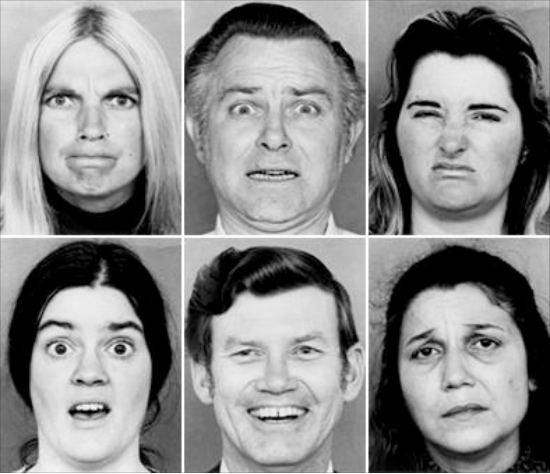 [Speaker Notes: Aslında bu sorulara  yanıtlarımız elbette vardır.  Ancak   teknolojinin genelde toplumsal, özelde eğitsel değişimdeki rolünün iki temel perspektiften ele alındığı görülmektedir.]
Korku
Öfke
İğrenme
Üzüntü
Şaşırma
Mutluluk
Nasıl?
[Speaker Notes: Eğer birilerinin çabucak harekete geçmesini istiyorsanız acı
beklentisine girmelerine neden olan bir cezayla tehdit etmek yerine, haz
beklentisi yaratan bir ödül vaadi sunmak daha yerinde olabilir.]
Eğitim-Teknoloji İlişkisi ve Yenileşme
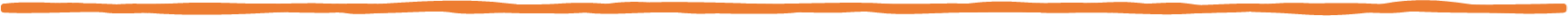 Eğitim teknoloji ilişkisi şu soruların  yanıtları ile ortaya konmalıdır. 

nasıl bir insan, 
nasıl bir toplum, 
nasıl bir dünya
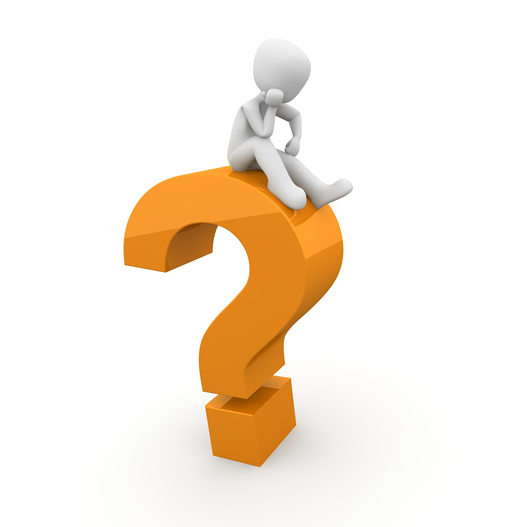 Politikalar
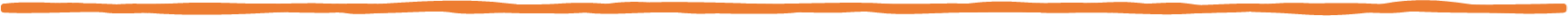 Öncelikle kırılgan gruplardan başlayarak 

fırsat eşitliğini sağlamak ve 
sayısal uçurumu azaltmaya 

yönelik politikalara gereksinim var
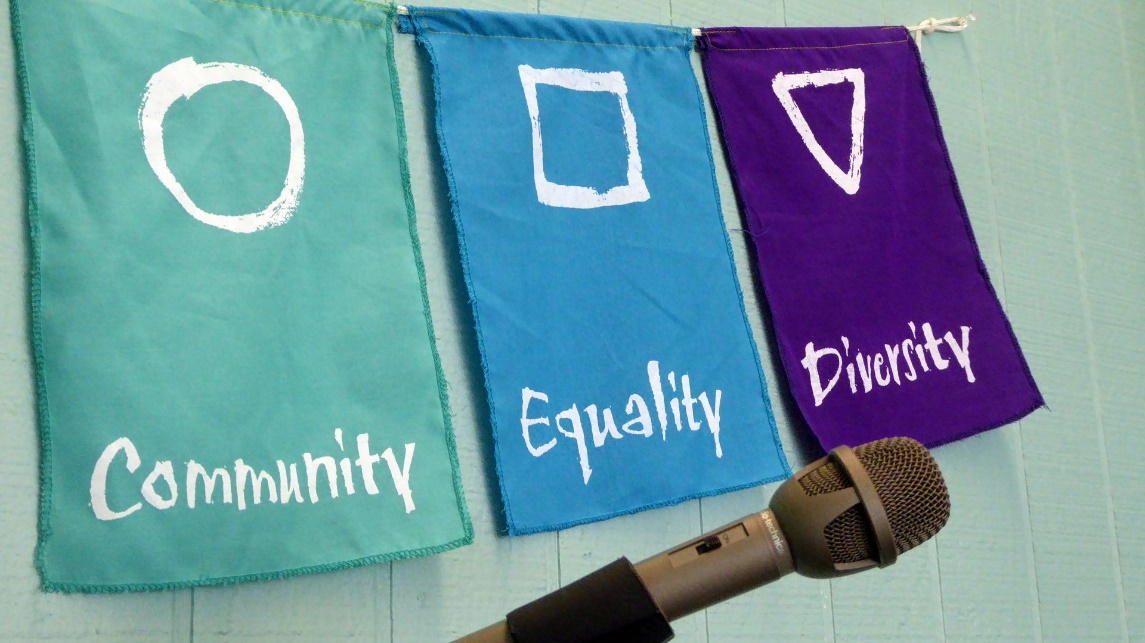 [Speaker Notes: Similarly, we can state that there is a need for policies to ensure]
ÖĞRENME-ÖĞRETME SÜREÇLERINDE NİÇİN TEKNOLOJI KULLANILIYOR?
Sistem: 21.yyıl becerileri, öğretim programları, kazanımlar
Politikalar
Birey: Bireysel farklılık ve çeşitliliklerin ifade edilebilmesi, farkındalık ve kabulü
[Speaker Notes: Aslında bu sorulara  yanıtlarımız elbette vardır.  Ancak   teknolojinin genelde toplumsal, özelde eğitsel değişimdeki rolünün iki temel perspektiften ele alındığı görülmektedir. Eğitim teknoloji ilişkisinin kurulduğu yenileşme süreçlerinde yeniliğe yüklenen anlam şu soruların  yanıtları ile ortaya konmalıdır.]
Bilgi ile nasıl ilişki kuruyoruz
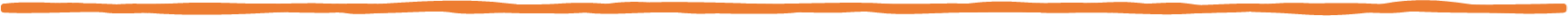 Uygulamaya dönük bu öneriler  aslında çok daha derinde farklı bir soruya işaret etmektedir. 
O da bilgi ile kurulan ilişki üzerinedir.
[Speaker Notes: Sözlerimi Bilgi ile  nasıl bir ilişki kurulduğu  ya da kurulması gerektiğine yönelik olarak İnam’ın(2001), bilgi ahlakı üzerine yazısından   alıntıyla ve İnam’ın sorduğu soruları hepimizin sıklıkla sorup farkındalıklı çalışmalar yapmamız dileğiyle  sonlandırıyorum.]
Bilgi ve Birey
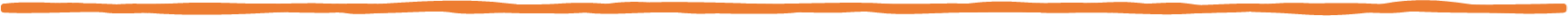 Neden insan, bildiği, farkettiği halde, bilgisini sürekli geliştirdiği halde, 

bilgisiyle nasıl mutlu olacağını, 
haksızlıkları nasıl kaldıracağını, 
nasıl daha yaratıcı, 
daha anlamlı bir dünya kuracağını bilemiyor
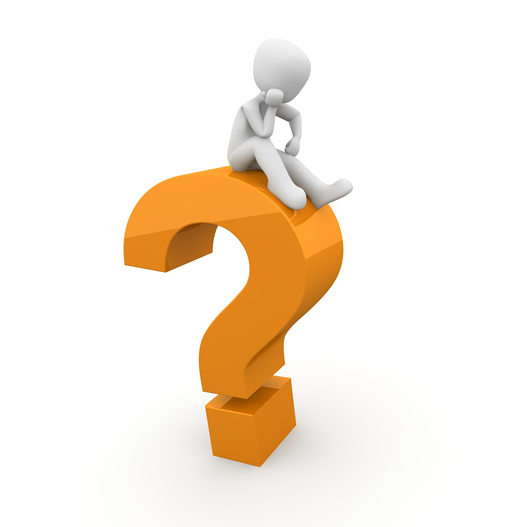 Bilgi ve Birey
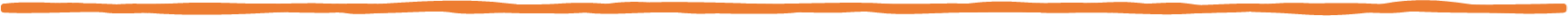 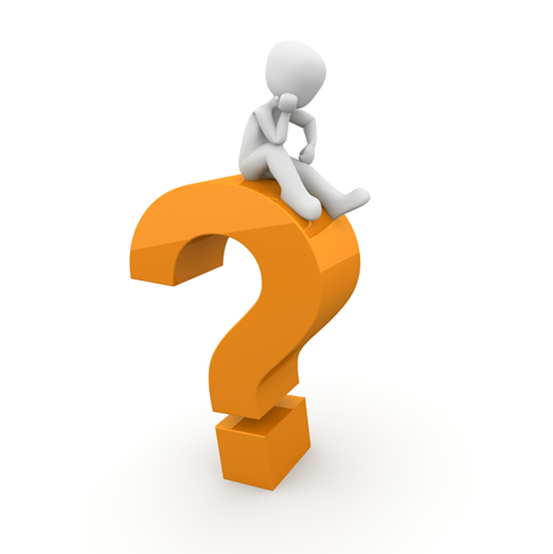 “Bilgimle benim aramda nasıl bir ilişki vardır?  Olmalıdır? 
Bana yakışan bilgiyi nasıl edinebilir, yaşayabilirim?”
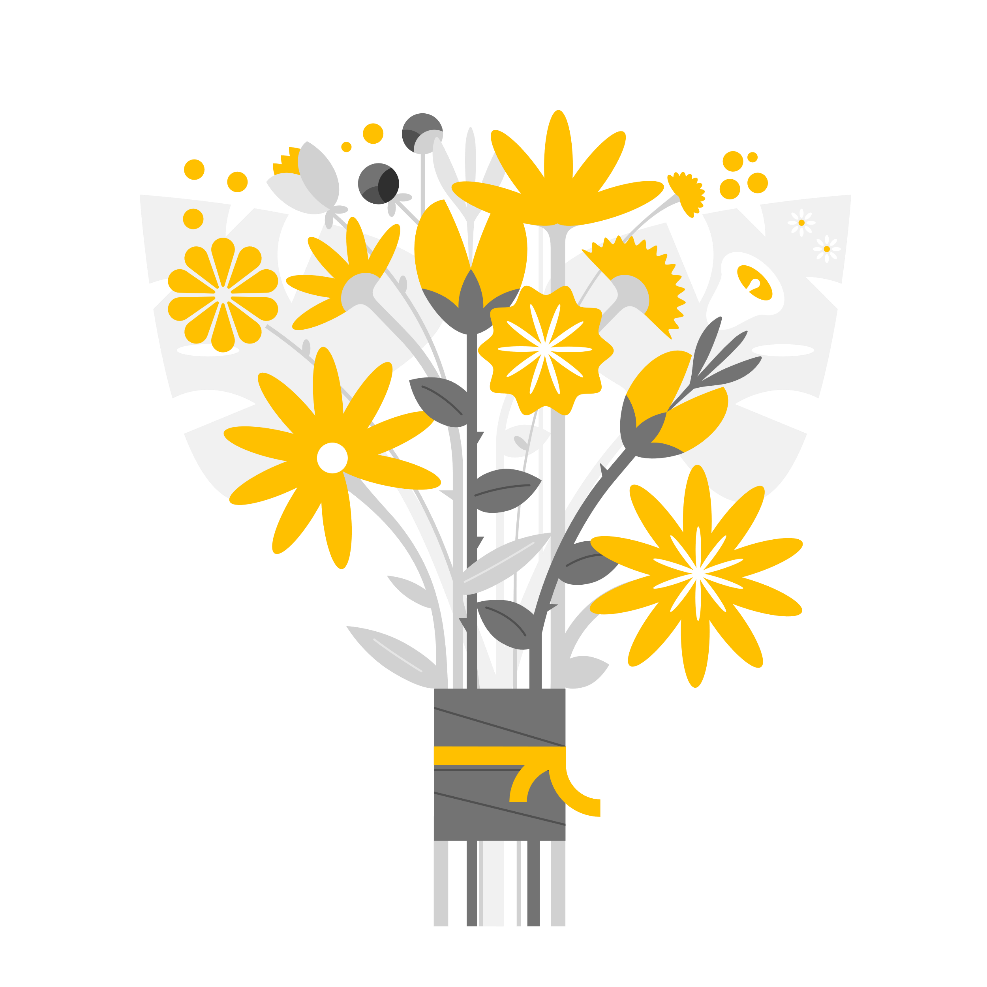 Teşekkürler

kocak@hacettepe.edu.tr
usluelyasemin@gmail.com